JEOPARDY
Welcome to Jeopardy
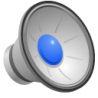 FBD Ya You Know Me!
True or Force
The Long Arm of Newton’s Laws
Action Schmeaction
Pot Pourri
FBD Ya You Know Me!
True or Force
The Long Arm of Newton’s Laws
Action Schmeaction
Pot Pourri
100
100
100
100
100
200
200
200
200
200
300
300
300
300
300
400
400
400
400
400
500
500
500
500
500
Final Jeopardy
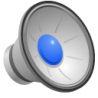 $ 100
A monkey hangs from a tree by one arm.
☝
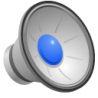 $ 200
A puck slides across a sheet of frictionless ice at a constant velocity
☝
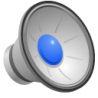 $ 300
While coasting in his ‘93 physics-mobile, Mr Trask comes to a stop.
☝
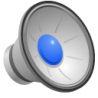 $ 400
A rocket blasts off, heading into orbit.
☝
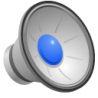 $ 500
A meteor plummets towards the surface of the moon.
☝
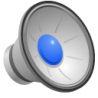 $ 100
A 100.0 kg boulder rolls along some flat ground at 15 m/s. Find the normal force acting on it.
981 N
☝
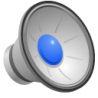 $ 200
A 1.5 kg blueberry bran muffin slides across the floor. If µ = 0.35, what is the force of friction on the muffin?
5.2 N
☝
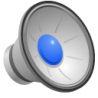 $ 300
Mr Trask pushes your next unit test (about 28.0 kg) at a constant velocity of 12.0 m/s by applying 72 N of force. Find µ.
0.26
☝
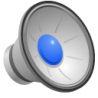 $ 400
What is the minimum force required to hold a 9.50 kg box of smaller boxes against a vertical wall if the coefficient of friction is 0.435?
214 N
☝
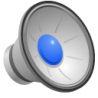 $ 500
A 22.5 kg dog on a skateboard is initially moving at 15 m/s and rolls to a stop in 64 m. Find µ.
0.18
☝
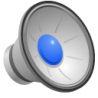 $ 100
A student pulls a 55 kg backpack full of physics homework with 250 N. If the force of friction is 120 N, what is its acceleration?
2.4 m/s2
☝
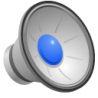 $ 200
While Wii bowling, Mr Trask notices that the 4.0 kg ball slows from 18 m/s to 16 m/s in 4.0 s. What is the force of friction on the ball?
2.0 N
☝
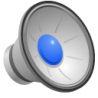 $ 300
A motocross racer (110.0 kg) accelerates at 6.25 m/s2. If the force of friction on the bike is 145 N, what force does the bike exert?
833 N
☝
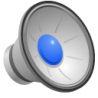 $ 400
A 1150 kg car at rest exerts a constant 1.25x104 N. If µ = 0.110, how fast is it moving after 4.00 s?
39.2 m/s
☝
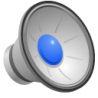 $ 500
An extreme unicyclist travels at a constant 12.0 m/s while exerting 54 N. If his total mass is 62 kg, what is the coefficient of friction?
0.089
☝
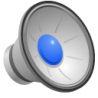 $ 100
What is the weight of a 110 kg teacher on Earth?
1080 N
☝
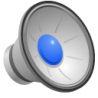 $ 200
What is the force of gravity acting on a 2545 kg satellite that orbits at an altitude of 8.22x106 m?
4760 N
☝
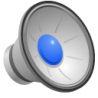 $ 300
Two ships of equal mass sit 75.0 m apart. Find their masses if the force of gravity between them is 4.06x10-4 N.
1.85x105 kg
☝
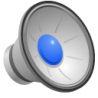 $ 400
Planet X has a mass of 7.90x1025 kg and a radius of 1.21x107 m. What is the gravitational field strength on the surface of Planet X.
36.0 m/s2
☝
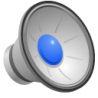 $ 500
The moon orbits the Earth at a mean distance of 3.84x108 m. What is its acceleration due to gravity?
2.7x10-3 m/s2
☝
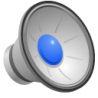 $ 100
What weighs more a ton of hammers or a ton of feathers?
Neither
☝
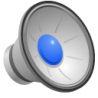 $ 200
What is the unit for G?
Nm2/kg2
☝
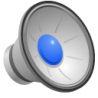 $ 300
If 3 cats are needed to catch 3 mice in 3 minutes, how many cats are needed to catch 100 mice in 100 minutes?
3
☝
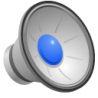 $ 400
A student works for a packaging company.  One day, she received four separate orders and accidentally mixed up the addresses, so she applied the address labels at random.  What is the probability that exactly three packages were correctly labeled?
Zero
☝
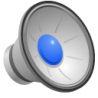 $ 500
A worm is at the bottom of a forty meter hole.  It can crawl upwards at a rate of 4 meters in one day, but at night is slips back 3 meters.  At this rate, how long will it take for the worm to crawl out of the hole?
37 days
☝
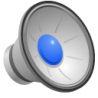 Final Jeopardy
An angry physics student kicks their 3.6 kg textbook which is lying on the floor at 6.02 m/s. He notices that the book slides 8.2 m before coming to a stop. What is the coefficient of friction between the book and the floor?
0.22
☝
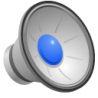